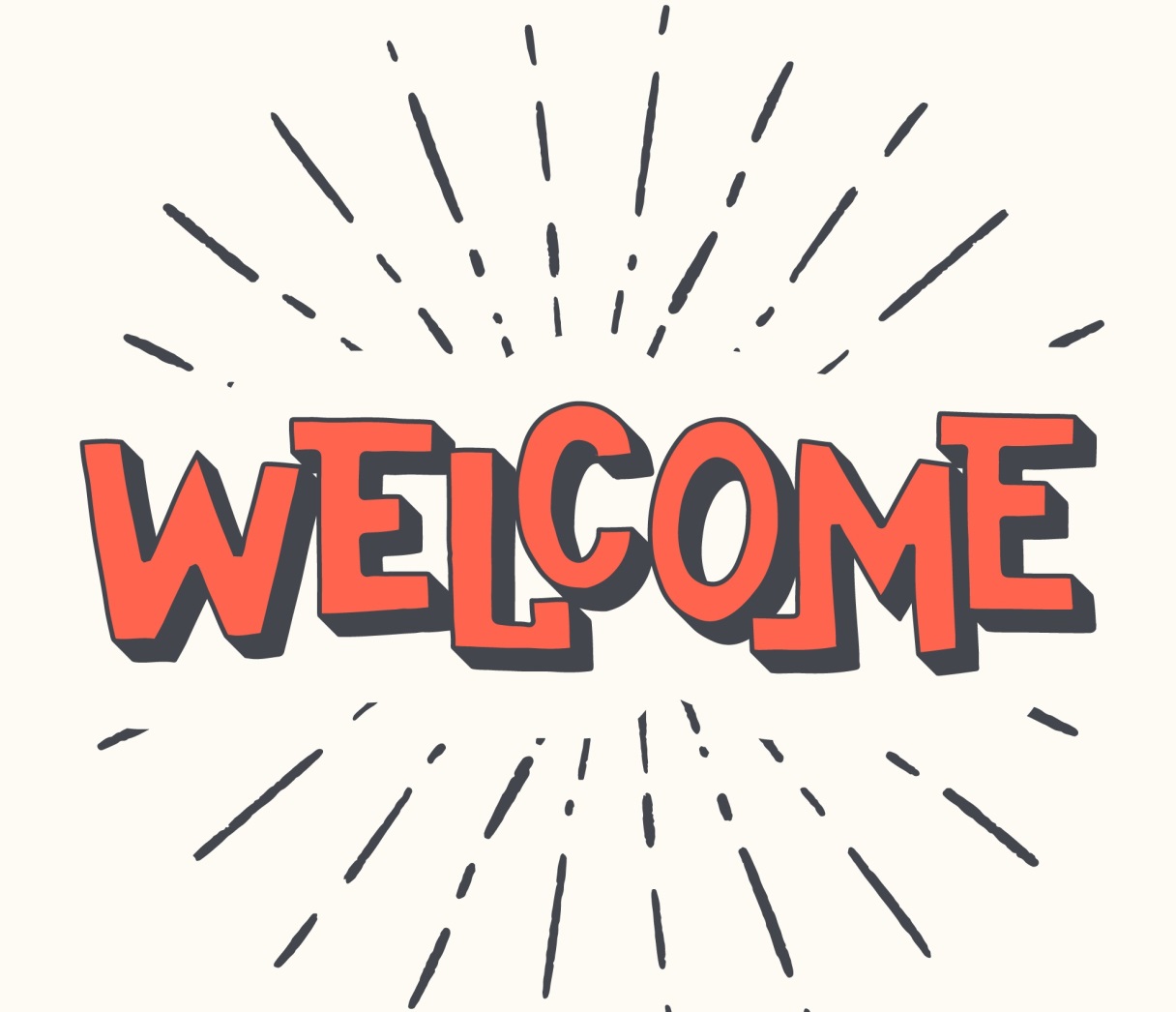 Monday, November 3rd 2024
Colours
Unit 9
Lesson 3 (4+5+6)
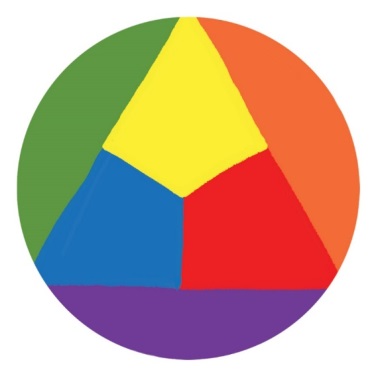 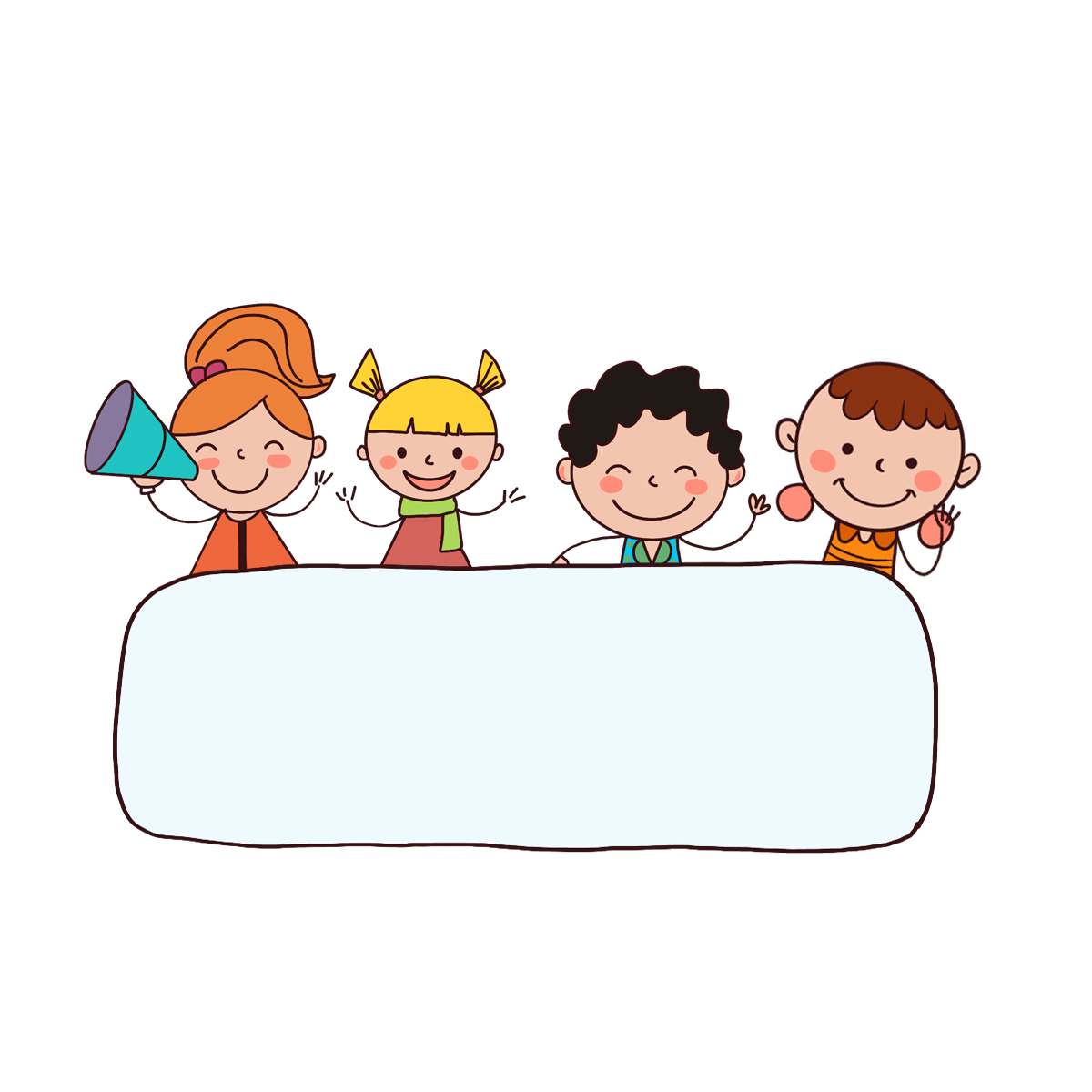 Warm up
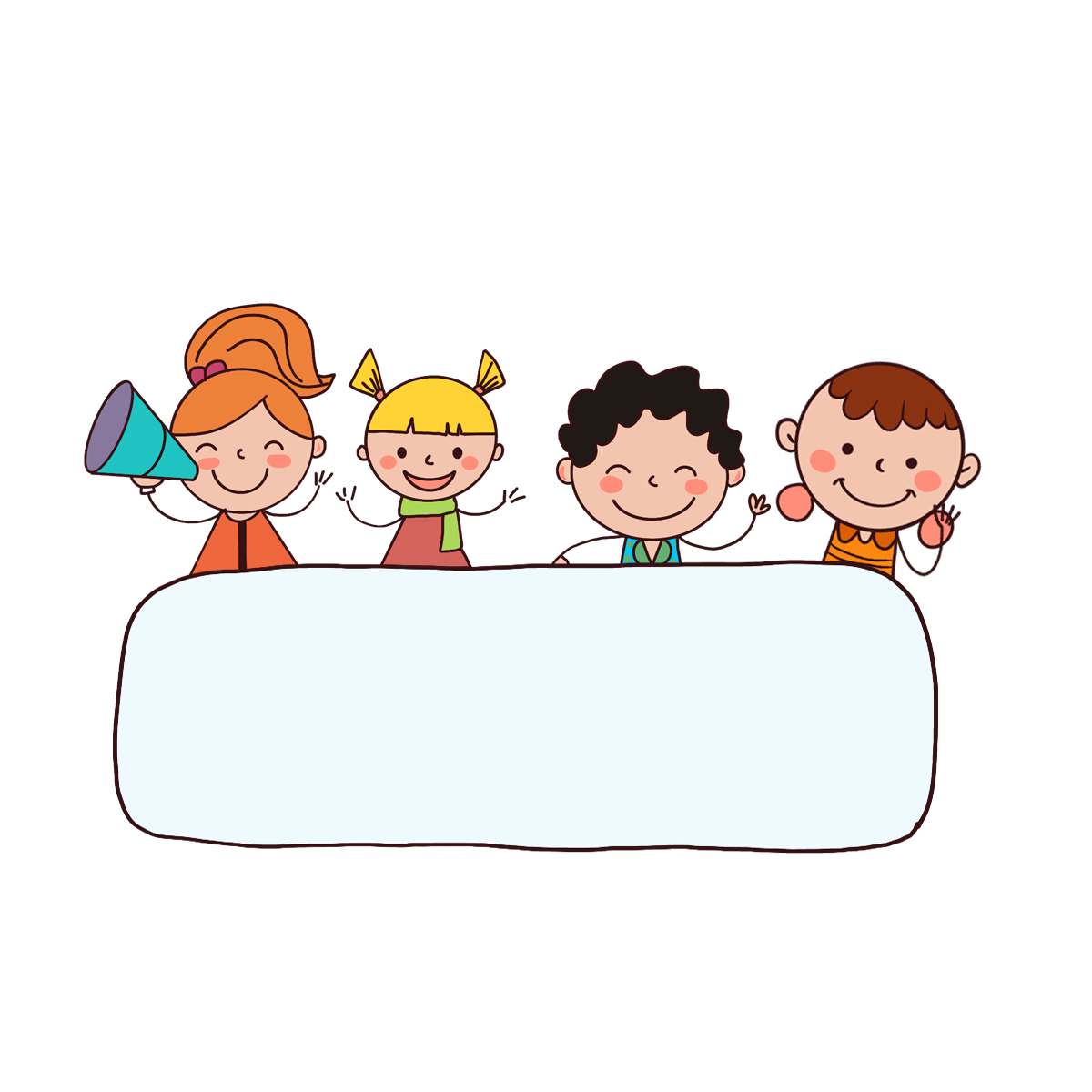 Let’s play!
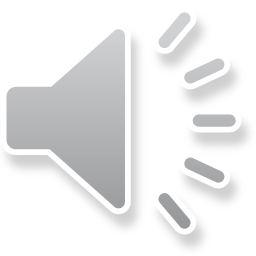 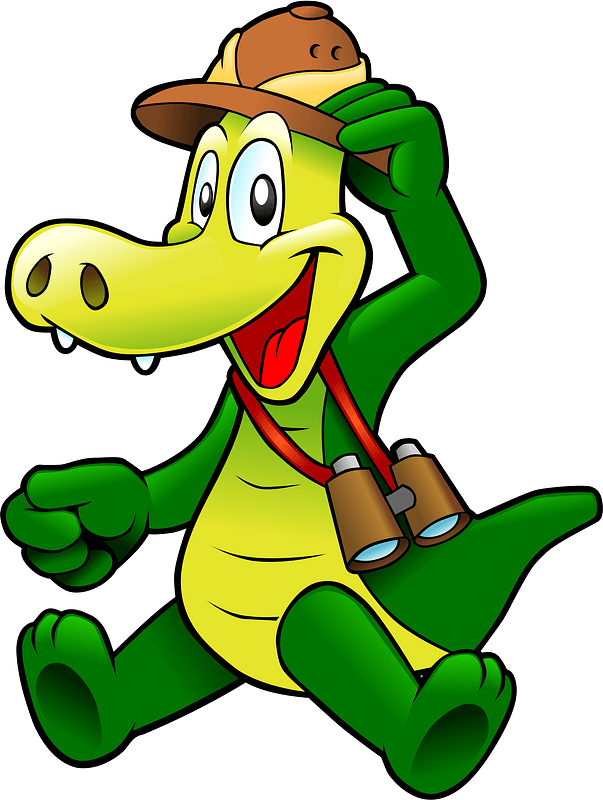 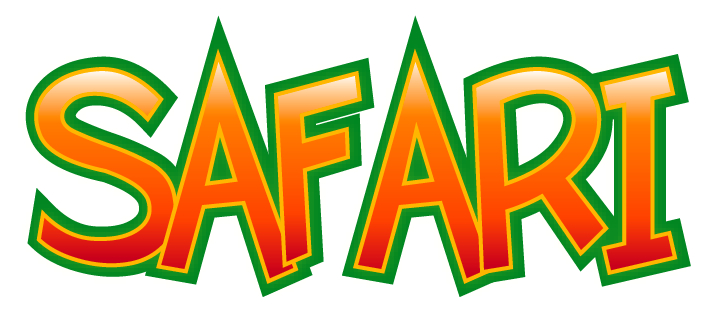 START
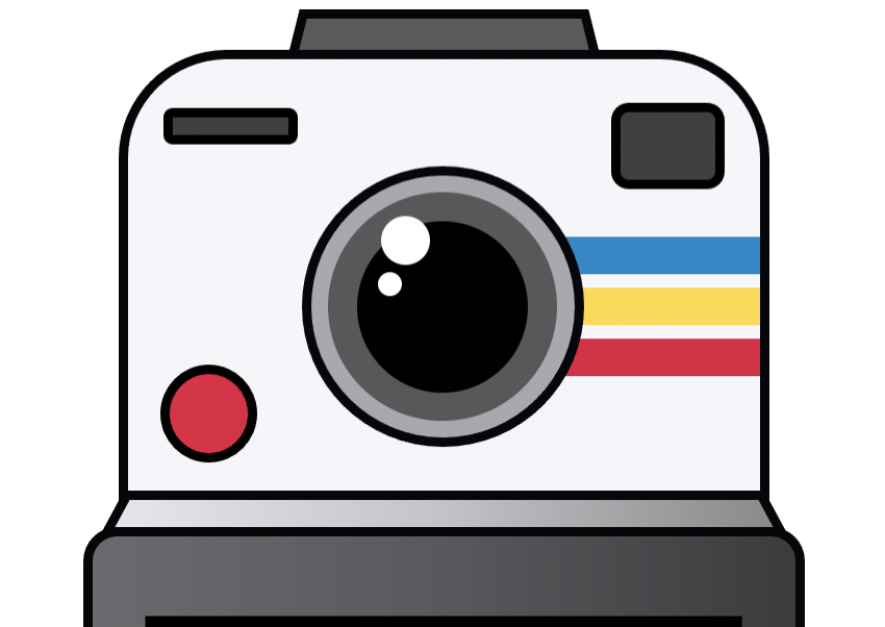 Click vào nút đỏ để xuất hiện bức ảnh, hs đoán từ vựng. 
Sau đó gv ấn check để hiển thị kết quả.
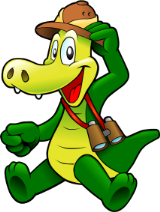 What colour is it?
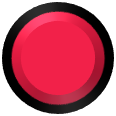 It’s blue.
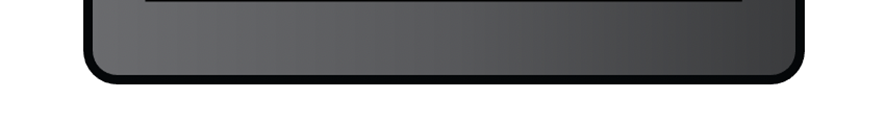 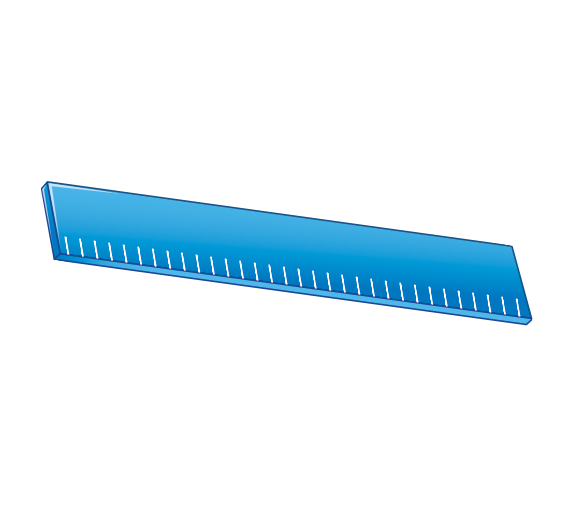 Check
Next
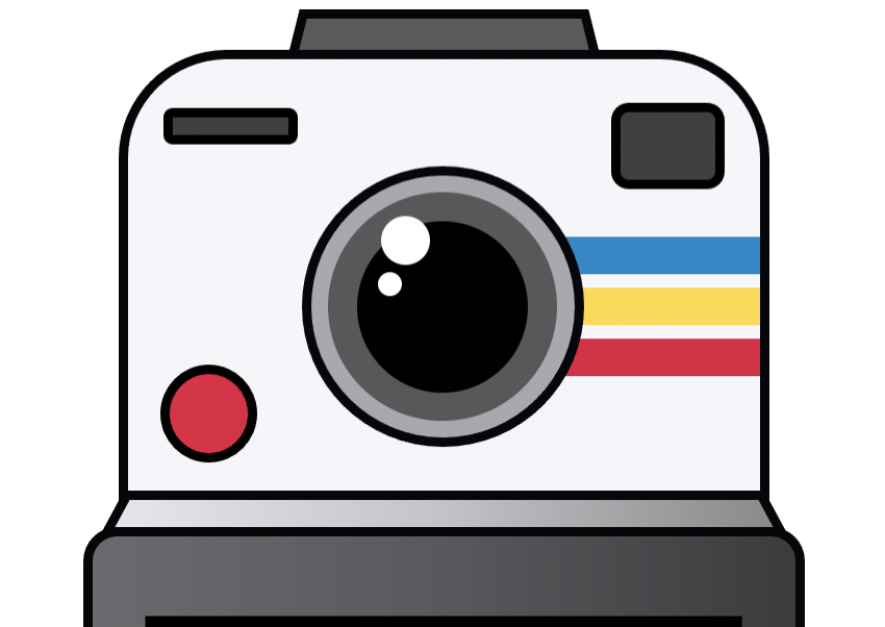 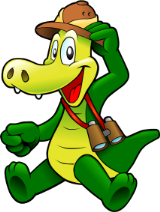 What colour is it?
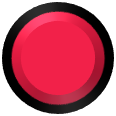 It’s yellow.
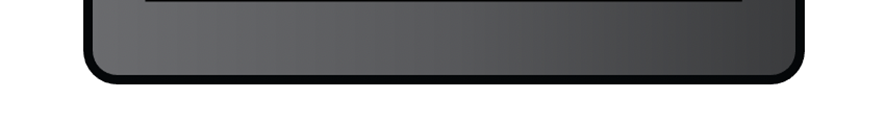 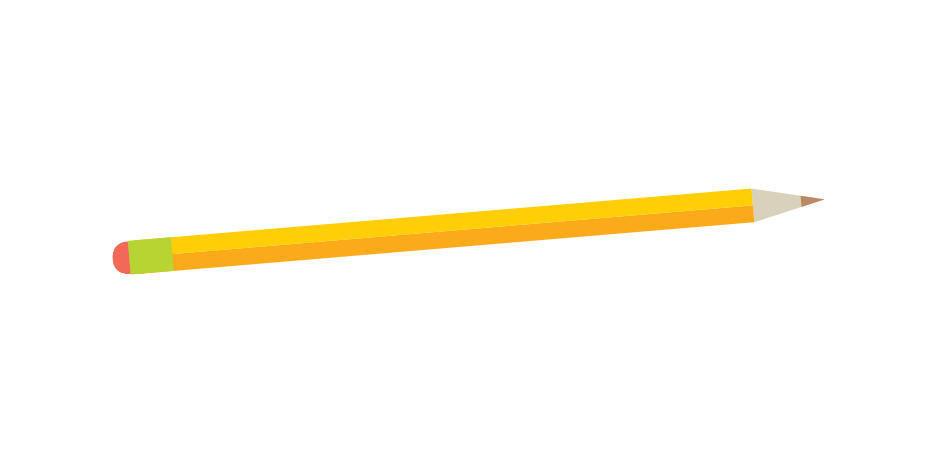 Check
Next
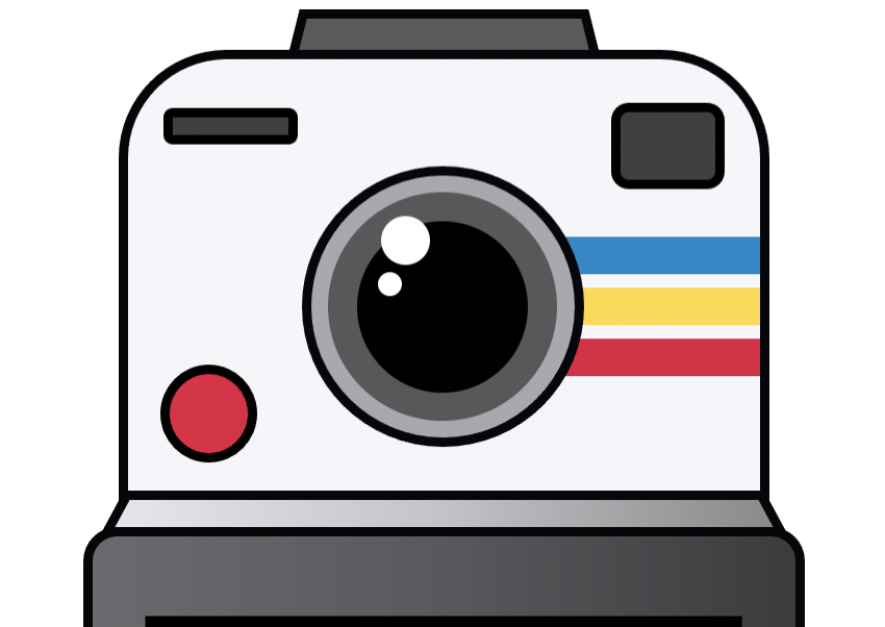 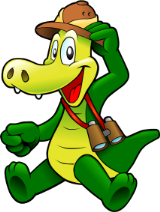 What colour is it?
It’s brown.
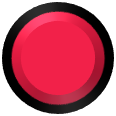 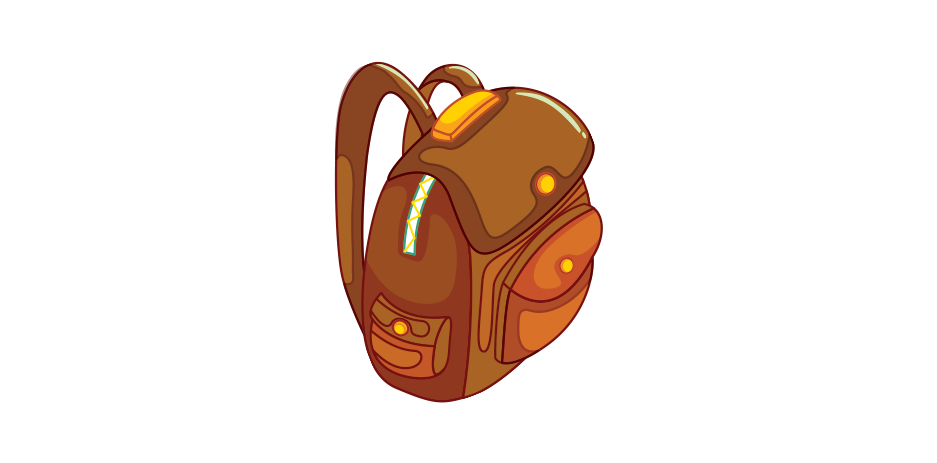 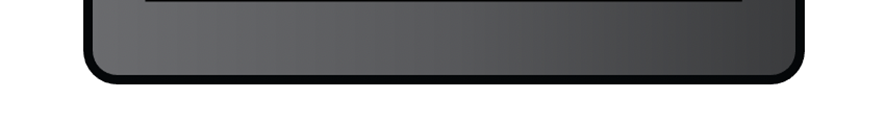 Check
Next
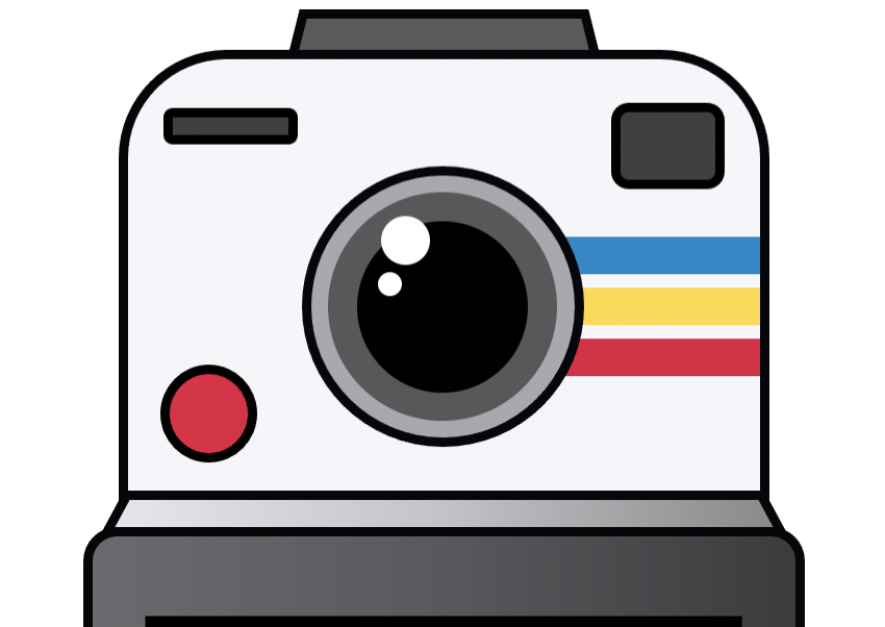 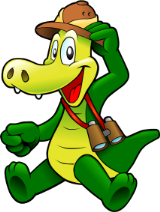 What colour is it?
It’s red.
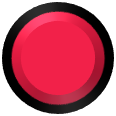 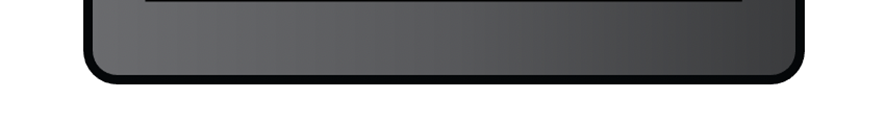 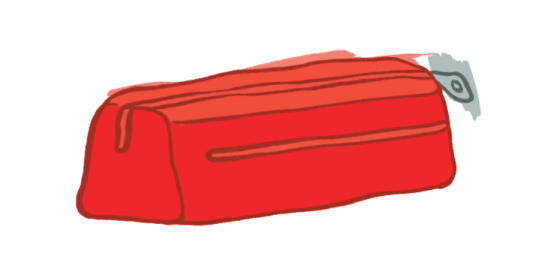 Check
Next
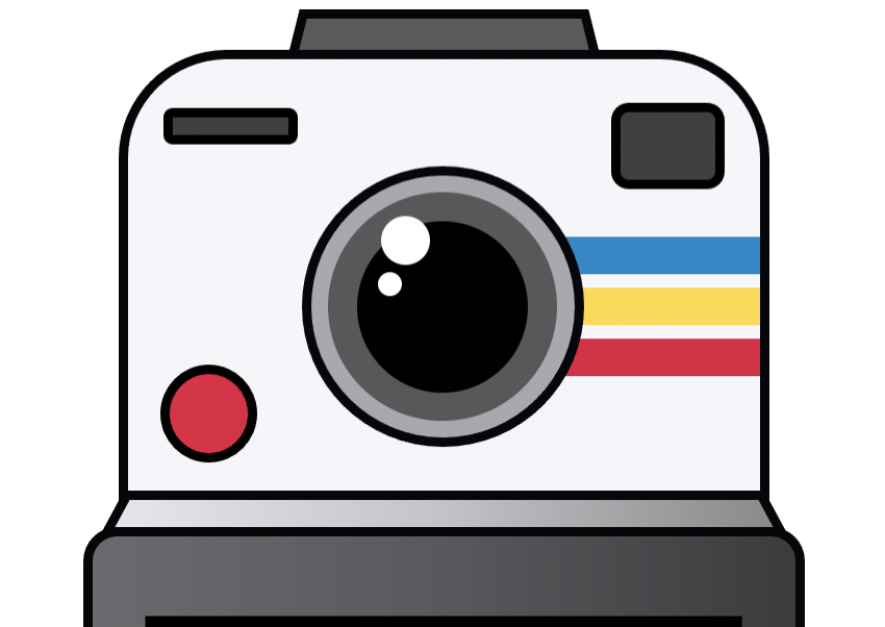 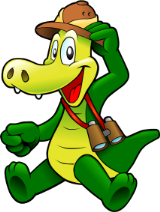 What colour are they?
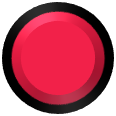 They’re orange.
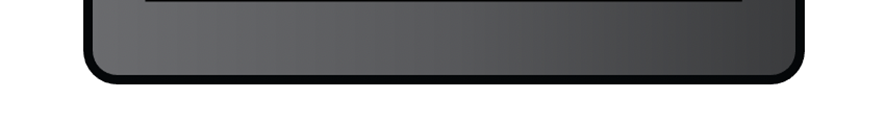 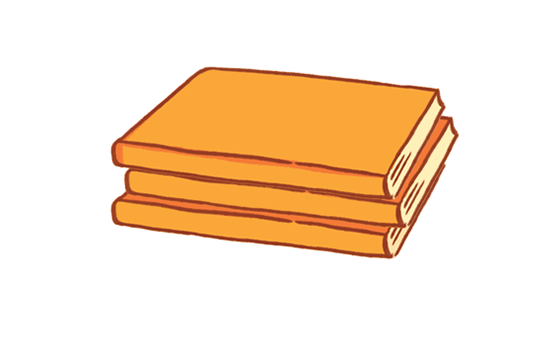 Check
Next
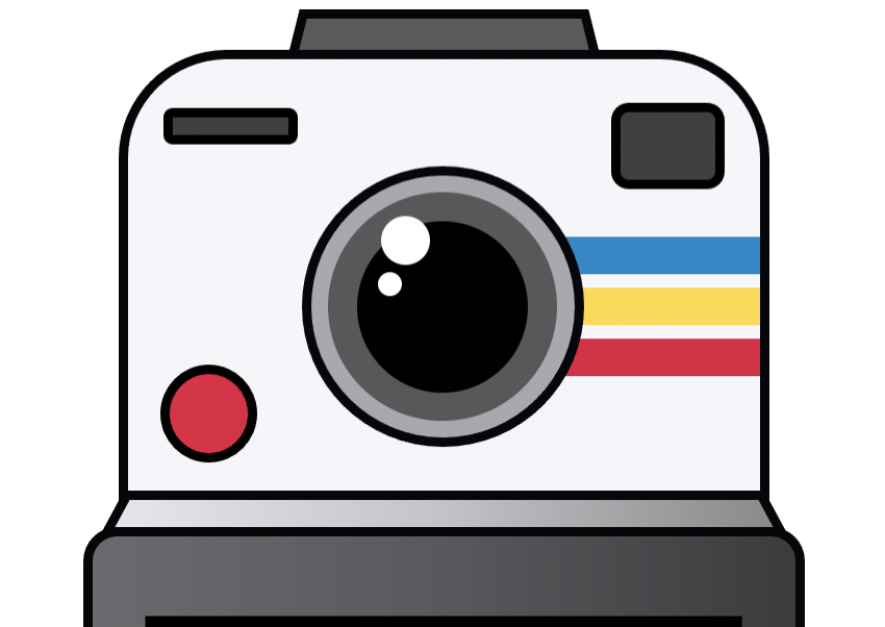 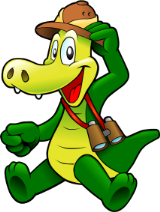 What colour are they?
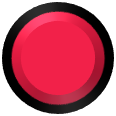 They’re white.
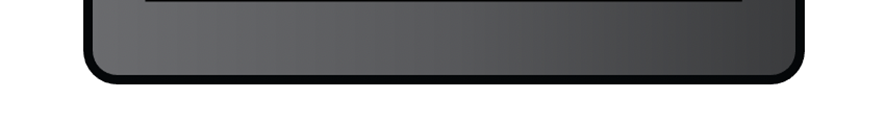 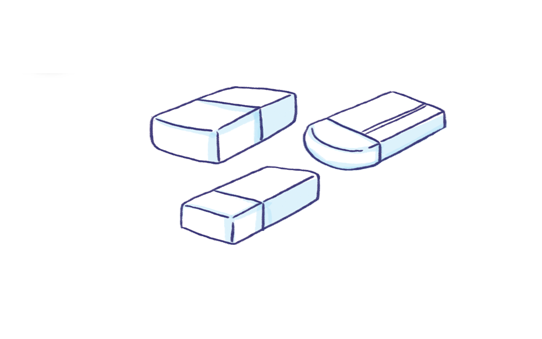 Check
Next
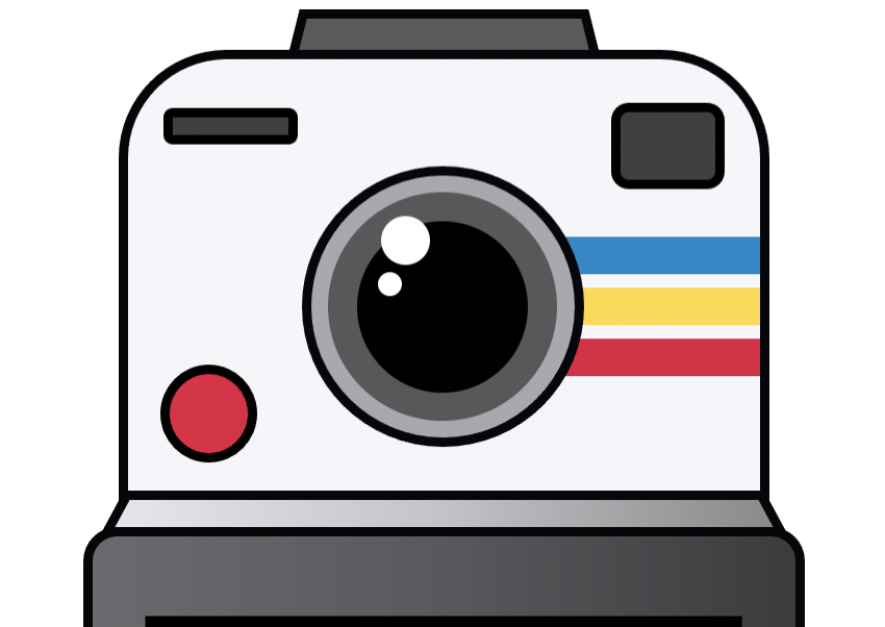 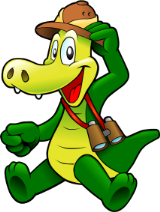 What colour are they?
They’re black.
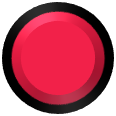 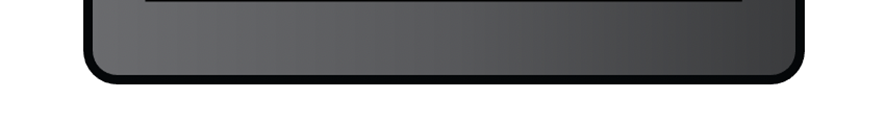 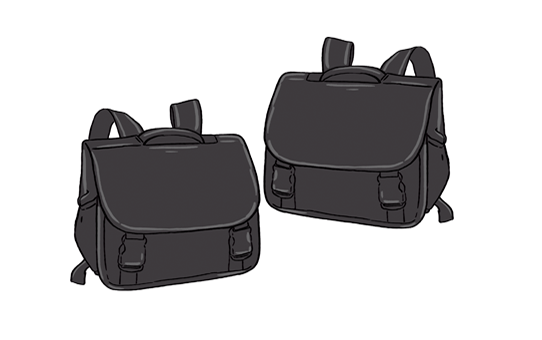 Check
Next
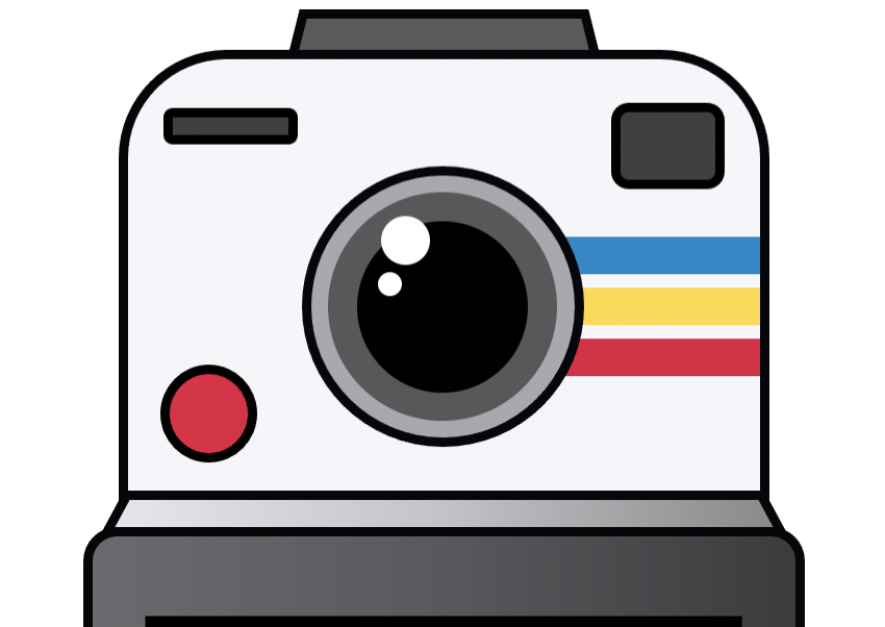 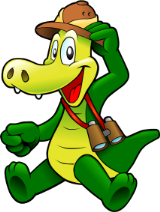 What colour are they?
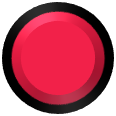 They’re green.
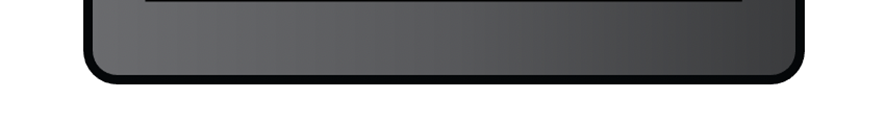 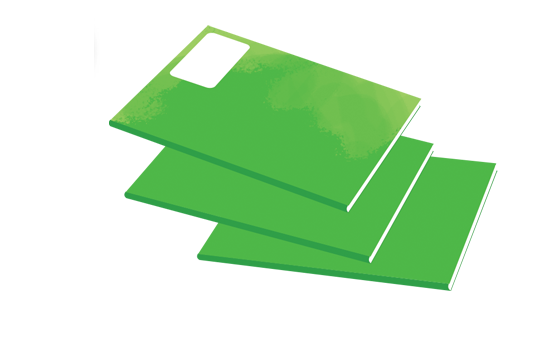 Check
Next
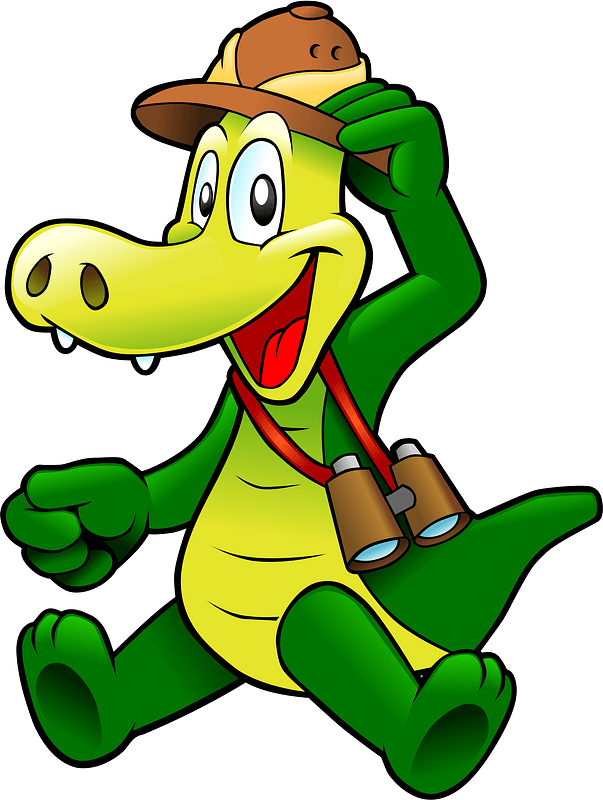 Good job!
End
Contents
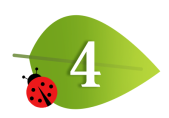 Read and tick.
Let’s write.
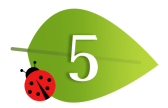 Project.
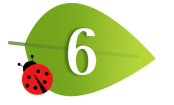 4. Read and tick.
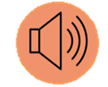 Look at my school things. I have a school bag. It’s brown. My books 
and notebooks are blue. My pencil case and eraser are orange. My 
pen and pencil are black. I like my school things very much.
1
2
3
4
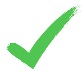 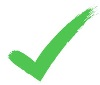 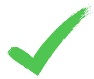 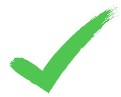 5. Let’s write
I have a school bag. It is brown. I have a pen. It is ____. 
I have two _______. They are ____.
red
blue
erasers
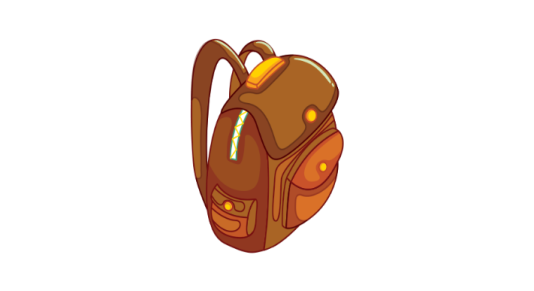 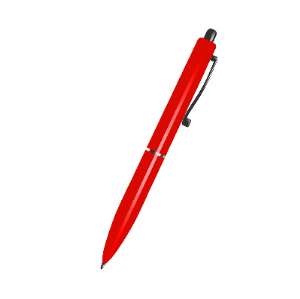 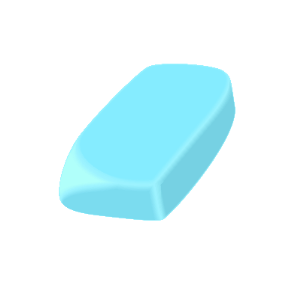 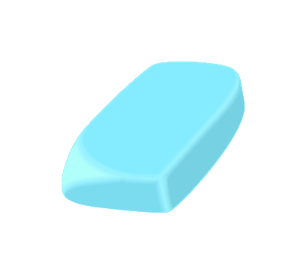 6. Project
Colours of my school things.
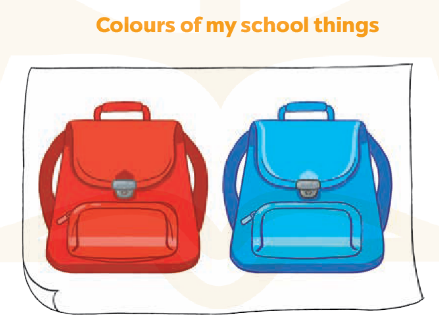 Wrap up
Unit 9 lesson 1
What colour is it?
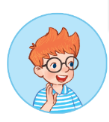 It’s = it is
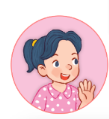 It’s _______.
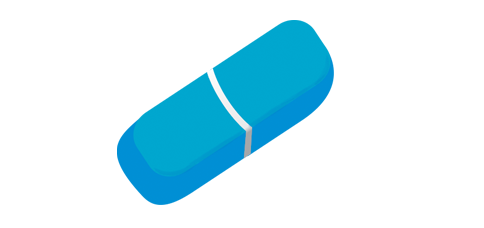 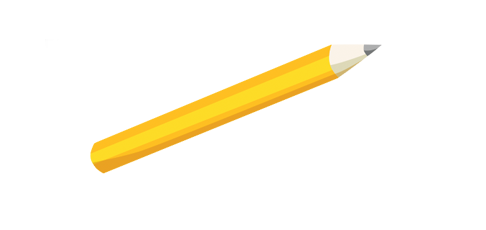 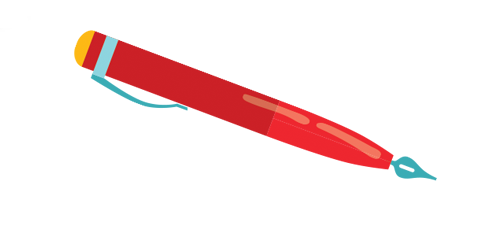 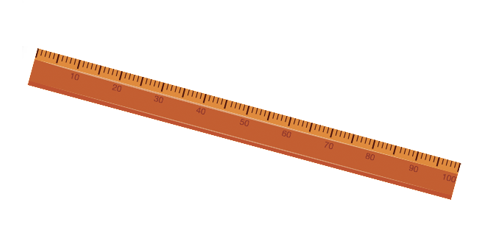 blue
yellow
brown
red
Unit 9 lesson 2
What colour are they?
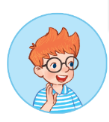 They’re _____.
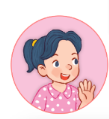 they’re = they are
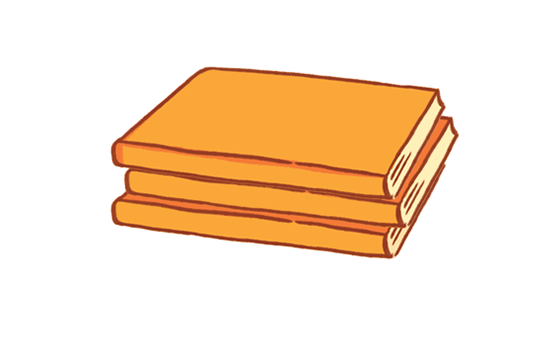 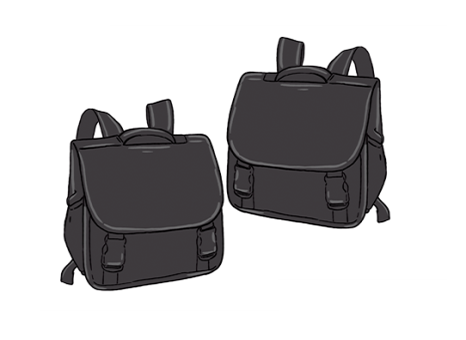 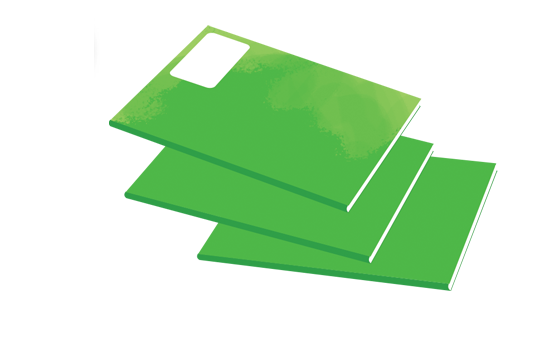 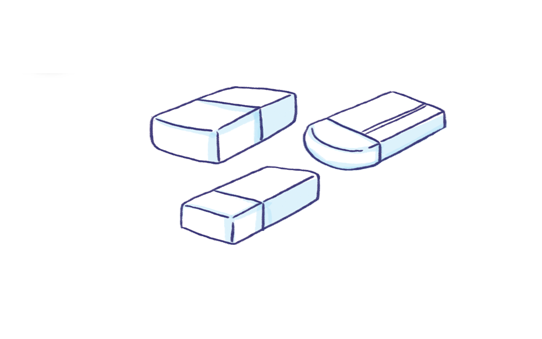 orange
black
green
white
Homework
..................................................
..................................................
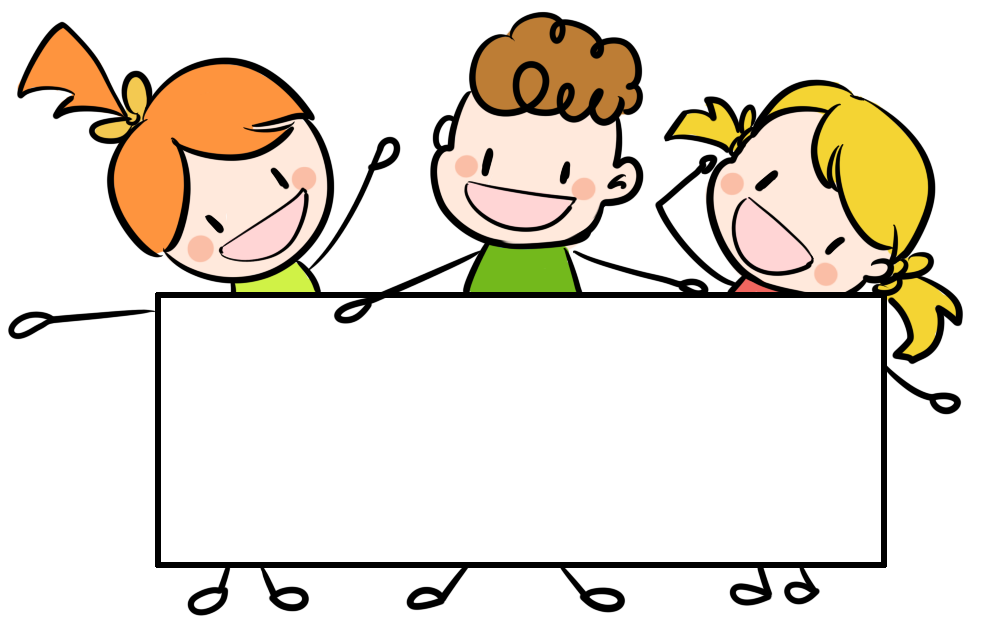 Thank you!